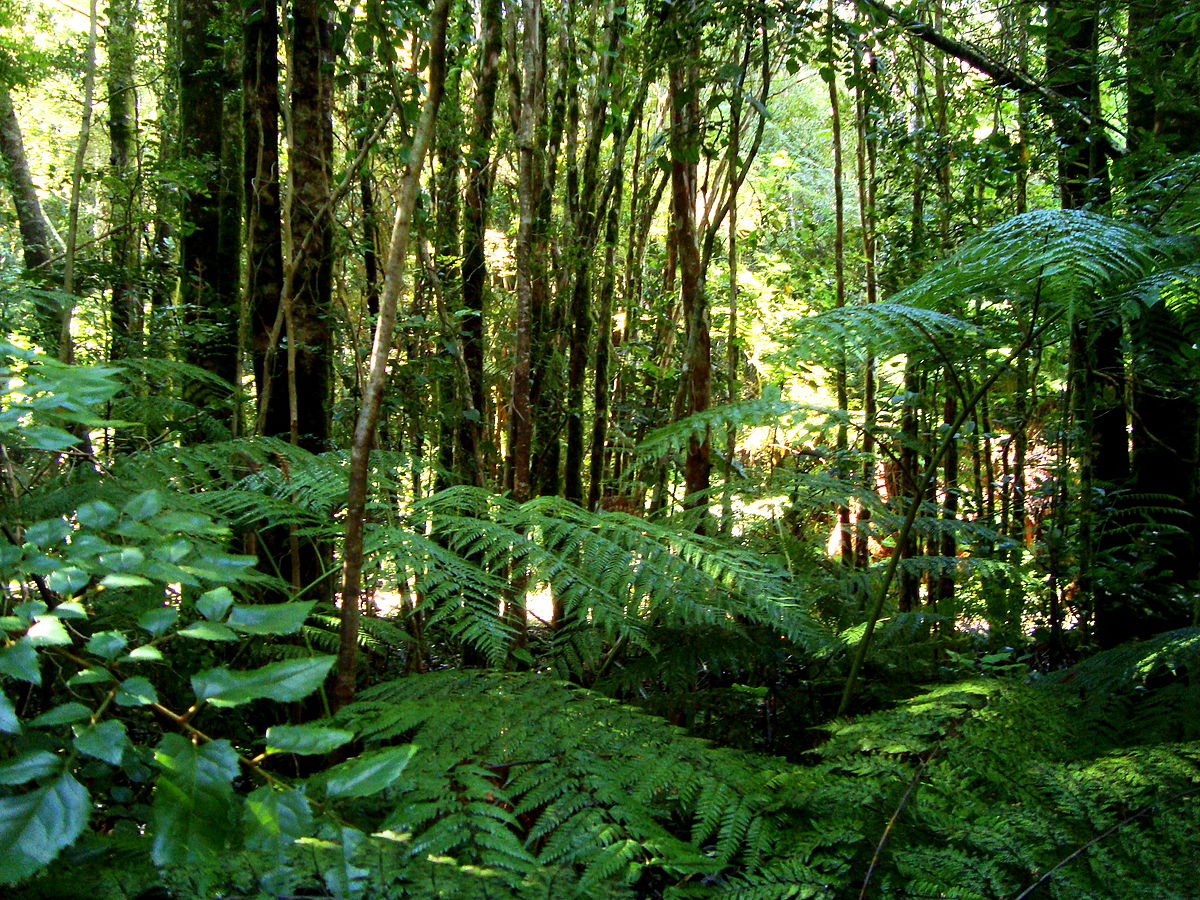 The rainforest
By Mabel
This Photo by Unknown Author is licensed under CC BY-SA
Name three animals that live in the rainforest and three plants?
Jaguar
Monkey
Toucan



Kapok tree
Coffee plant
Orchids
Match the names to the pictures
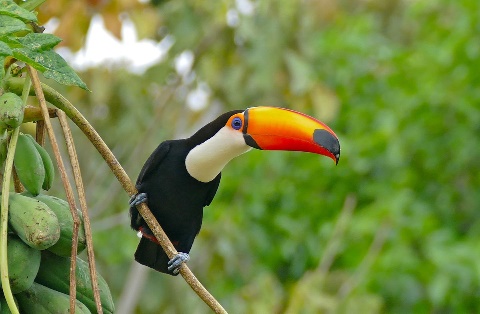 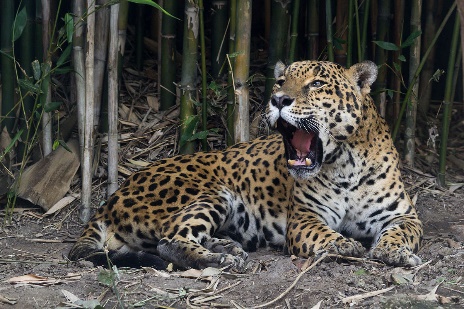 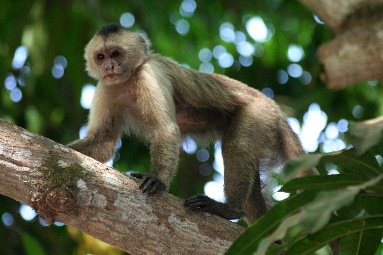 This Photo by Unknown Author is licensed under CC BY-SA
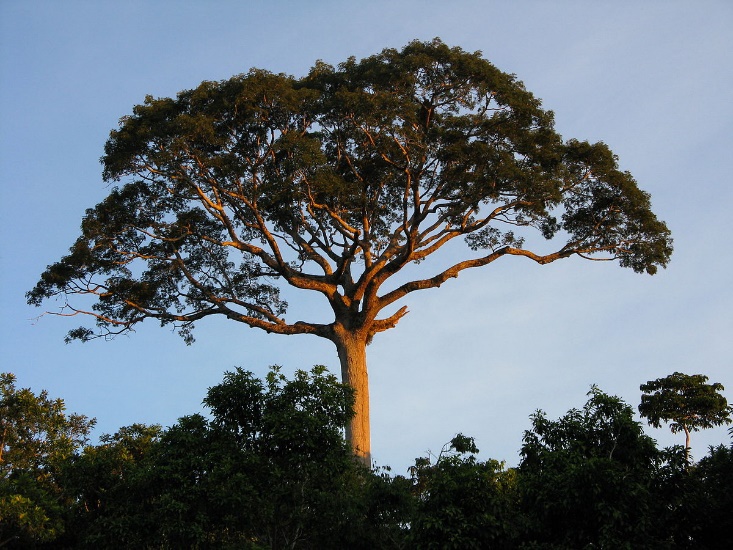 This Photo by Unknown Author is licensed under CC BY-SA
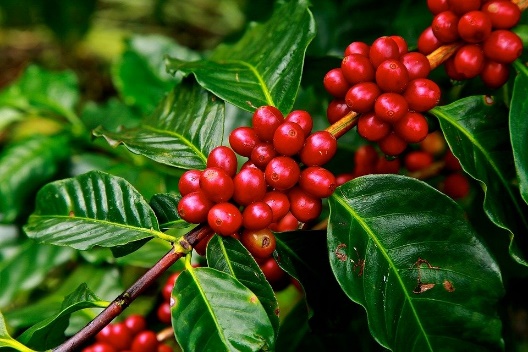 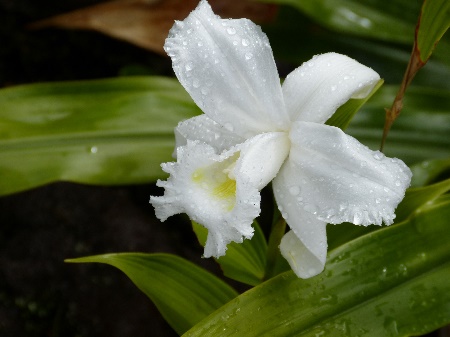 This Photo by Unknown Author is licensed under CC BY-SA
Tell me all the layers of the rainforest
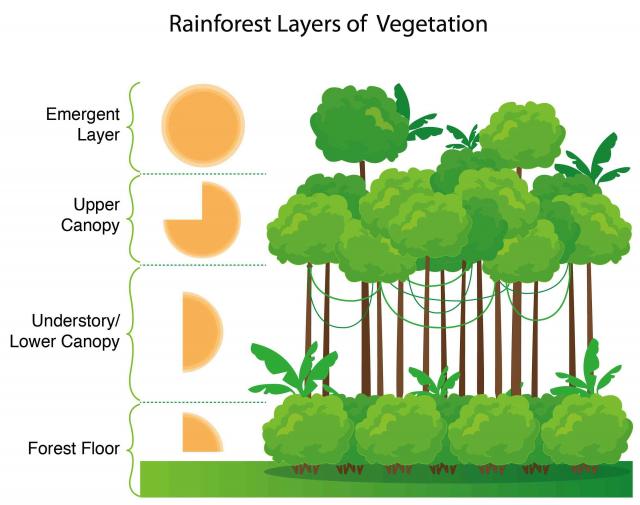 This Photo by Unknown Author is licensed under CC BY-SA-NC
Give me three reasons why the animals don’t want the man to cut the Kapok tree down
It produces oxygen
It’s their home
It is beautiful
What animals live in the understory?
snakes
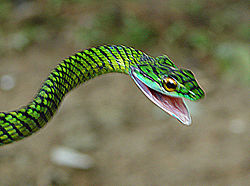 This Photo by Unknown Author is licensed under CC BY-SA
Which layer do sloths live in?
The canopy
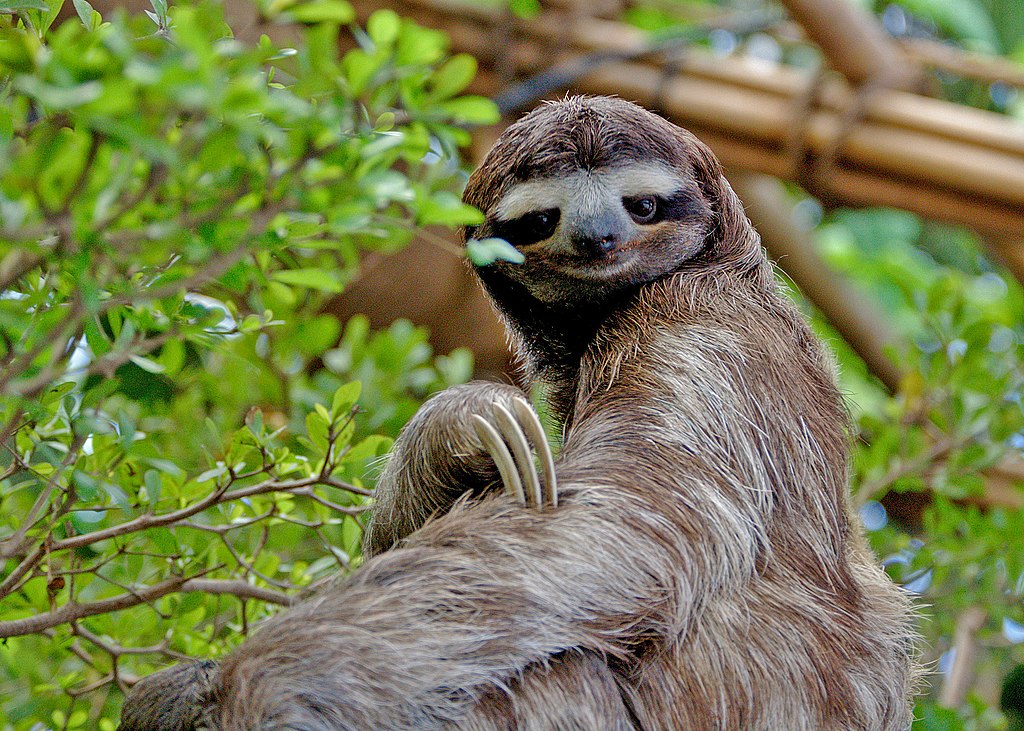 This Photo by Unknown Author is licensed under CC BY-SA
The end